Основы таможенного контроля и регулирования внешнеэкономической деятельности. Экспорт товаров в страны дальнего зарубежья. Экспорт в страны ЕАЭС
Халипов Сергей Васильевич
Кандидат юридических наук, доцент кафедры международных
транспортных операций МГИМО МИД России
Основы таможенного контроля;
Основы таможенного регулирования внешнеэкономической деятельности;
Экспорт товаров в страны дальнего зарубежья;
Экспорт товаров страны ЕАЭС
 Практическое занятие (тестовые задания)
Таможенный контроль - совокупность совершаемых таможенными органами действий, направленных на проверку и (или) обеспечение соблюдения международных договоров и актов в сфере таможенного регулирования и законодательства государств-членов о таможенном регулировании(подп. 41 п. 1 ст. 2 Таможенного кодекса ЕАЭС)
Таможенный контроль
Формы таможенного контроля

1) Получение объяснений;
2) Проверка таможенных, иных документов и (или) сведений;
3) Таможенный осмотр;
4) Таможенный досмотр;
5) Личный таможенный досмотр;
6) Таможенный осмотр помещений и территорий;
7) Таможенная проверка
Меры, обеспечивающие проведение
таможенного контроля
- устный опрос;
- запрос (получение) необходимых документов и сведений;
- отбор проб (образцов) товаров, проведение таможенной экспертизы;
- идентификация товаров, документов, транспортных средств, помещений и других мест;
 - применение ТСТК, водных, воздушных судов таможенных органов;
- таможенное сопровождение;
- установление маршрута перевозки товаров;
- учет товаров, находящихся под таможенным контролем;
- привлечение специалистов;
- требовать совершение операций в отношении товаров;
- таможенное наблюдение;
проверка наличия системы учета товаров и его ведения;
проверка маркировки товаров, изъятие документов и др. меры
Основы таможенного регулирования ВЭД
Таможенный кодекс Союза (ТК ЕАЭС), иные акты права ЕАЭС
				



Федеральный закон от 03.08.2018 № 289-ФЗ «О таможенном регулировании в Российской Федерации и о внесении изменений в отдельные законодательные акты Российской Федерации» (Законодательство РФ о таможенном регулировании)


         
          Постановления Правительства РФ;
                                                        
                                            Приказы Минфина России;
                                                       
                                            Приказы ФТС России
Система таможенного регулирования
Общие положения:
ТН ВЭД ЕАЭС; страна происхождения товаров; таможенная стоимость товаров; деятельность в сфере таможенного дела; уполномоченный экономический оператор;
Таможенные операции;
Таможенные платежи;
  Таможенный контроль;

Специальные положения:
                                                                                                                                                                        
Таможенные процедуры                       Правила перемещения товаров,
(выпуск для внутреннего потребления,                    не помещаемых под процедуры 
экспорт, временный ввоз, транзит, беспошлинная           а) перемещение товаров физическими лицами
торговля, переработка на таможенной территории,             (в личных целях);
реимпорт, специальная таможенная процедуры и           б) перемещение припасов;
др.  - всего 17 видов процедур)                                          в) перемещение транспорт. средств межд. перевозки
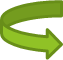 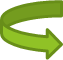 Понятия и виды экспорта товаров
Внешнеторговый экспорт (пересечение таможенной границы):
вывоз товара с таможенной территории Союза на территорию третьих стран без обязательства об обратном ввозе 
(п. 2 раздела I Приложения № 7 к Договору о ЕАЭС);
Взаимный экспорт
(без пересечения таможенной границы):
вывоз товаров, реализуемых налогоплательщиком, с территории одного государства-члена на территорию другого государства-члена
(раздел I Приложения № 18 к Договору о ЕАЭС)
Таможенная процедура экспорта - вывоз товаров Союза за пределы ЕАЭС без обязательств возвращения
Таможенные платежи:

вывозные таможенные пошлины;

таможенный сборы за таможенные операции (плата за оформление декларации на товары - ДТ)
Запреты и ограничения:
- требования ветеринарного, фитосанитарного, экспортного контроля, мер нетарифного регулирования 

Представляемые документы:
сертификаты (экспорт животных, продукции животного происхождения, кормов и др. товаров);
лицензии (экспорт драгоценных металлов, товаров двойного применения);
 разрешения (экспорт гражданского и служебного оружия)
Экспортные товары
Сырьевой экспорт
(природное сырье)

1) Энергетический сырьевой экспорт:
- газ;
 нефть;
 уголь;

2) Неэнергетический сырьевой экспорт:
древесина;
продукция морского промысла;
полезные ископаемые (руды металлов, алмазы и др.)
Несырьевой экспорт


1) Несырьевой энергетический экспорт:
нефтепродукты;
- каменноугольный кокс;
электрическая энергия и др. товары;


2) Несырьевой неэнергетический экспорт:
а) сельхозпродукция, спирты, удобрения, пиломатериалы; металлолом, макулатура и др. товары;
б) корма, скот, мясо, мука, крупы, сахар, металлоизделия, стройматериалы и др. товары;
в) продукция машиностроения, электроника, фармацевтическая продукция, одежда, обувь, мебель, продукты питания и др. товары


Распоряжение Правительства РФ от 20.03.2023 № 661-р (товары несырьевого неэнергетического экспорта)
Компетенция России по вывозным таможенным пошлинам(установление, изменение, отмена ставок, введение тарифных квот)
а)  Закон РФ от 21.05.1993 N 5003-1 «О таможенном тарифе»;

б) Постановления Правительства РФ:
от 27.11.2021 № 2068 «О ставках вывозных таможенных пошлин на товары, вывозимые из Российской Федерации за пределы таможенной территории Евразийского экономического союза». Например: тунец, древесина, зерновые культуры, шкуры, удобрения, отходы и лом металлов
- от 21.09.2023 № 1538 «О ставках вывозных таможенных пошлин на товары, вывозимые из Российской Федерации за пределы таможенной территории Евразийского экономического союза…» (курсовые пошлины)
	Например:
0% < 80 руб/$;
4% > 80 руб/$, но < 85 руб/$;
4,5% > 85 руб/$, но < 90 руб/$;
5,5% > 80 руб/$, но < 95 руб/$;   
7% > 95 руб/$
- от 29.03.2013 № 276 «О расчете ставок вывозных таможенных пошлин на нефть сырую и отдельные категории товаров, выработанных из нефти…» и др. постановления
Общие требования и особенности экспорта товаров
Взаимный экспорт

1) Соблюдение запретов и ограничений;

2) Соблюдение требований валютного контроля;

3) Представление форм статистической отчетности

4) Таможенное декларирование (топливо минеральное, нефть и продукты их перегонки; битуминозные вещества, воски минеральные, вывозимые в государства-члены ЕАЭС) 

5) Предоставление преимуществ по уплате внутренних налогов
Внешнеторговый экспорт

1) Соблюдение запретов и ограничений;

2) Соблюдение требований валютного контроля;

3) Уплата таможенных платежей

4) Таможенное декларирование товаров

5) Предоставление преимуществ по уплате внутренних налогов
Запреты и ограничения экспорта товаров
Внешнеторговый экспорт

1) Запреты:
- соболи живые;
- отходы и лом драгоценных металлов, азотные удобрения, бензина и др. (из РФ);
- «антисанкционные» запреты России (нефть, нефтепродукты, древесина и др. товары);

2) Ограничения (разрешительный порядок):
- служебное и гражданское оружие, драгоценные металлы, вооружение и военная техника, товары двойного назначения, живые животные, растения, продукция животного и растительного происхождения и др. товары
Взаимный экспорт

1) Запрет экспорта в Республику Казахстан отдельных видов нефтепродуктов (Протокол от 06.05.2019 «Об утверждении перечня нефтепродуктов, запрещенных или ограниченных к вывозу из Российской Федерации в Республику Казахстан…»);

2) Запрет вывоза из РФ бензина товарного, отходов и лома драгоценных металлов;

2) Ограничения:
- товары двойного назначения, живые животные, растения, продукция животного и растительного происхождения и др. товары
Статистическая отчетность взаимного экспорта
1) Представление в таможенный орган формы статистической отчетности по вывезенным в государства-члены ЕАЭС товарам - не позднее 10-го рабочего дня календарного месяца, следующего за календарным месяцем отгрузки товаров (электронная форма отправляется через личный кабинет на сайте ФТС России);

2) Исключение (отчетность не представляется):
- товары декларируются с представлением декларации на товары;
- сведения о товарах отнесены к государственной тайне;
- товары вывозятся физическими лицами для личного пользования;
- товары, перечисленные в Методологии ведения статистики взаимной торговли (реш. ЕЭК от 25.12.2018 № 210: товары отдельных категорий лиц, для ремонта, уничтожения, возвратная тара, возвращаемые по рекламации и др.);

3) Административная ответственность
Ст. 19.7.13 КоАП РФ «Непредставление или несвоевременное представление в таможенный орган статистической формы учета перемещения товаров»
Практические задания
Задание 1. Что такое экспорт товаров?
А) Любые варианты вывоза из России товаров участниками внешнеторговой деятельности
Б) Вывоз из России участниками внешнеторговой деятельности товаров без обязательств
их возвращения в страну
В) Вывоз любыми лицами из России товаров за пределы ЕАЭС

Задание 2. Какой орган выдает лицензии на экспорт товаров?
А) Минпромторг России
Б) Евразийская экономическая комиссия
В) Минэкономразвития России

Задание 3. Обязательно ли убытие (вывоз) товаров, помещенных под таможенную процедуру экспорта?
А) Обязательно, так как это одно из условий таможенной процедуры экспорта
Б) Декларант вправе отказаться от вывоза товаров и отозвать таможенную декларацию
В) Обязательно, так как товар находится под таможенным контролем и декларанту грозит ответственность за невывоз задекларированных товаров
Практические задания
Задание 4. Какой из перечисленных ниже документов не требуется (никогда) для помещения товаров под таможенную процедуру экспорта?
А) Ветеринарный/фитосанитарный сертификат
Б) Документ о происхождении товара
В) Документ, подтверждающий соответствие товаров требованиям технических регламентов (сертификат соответствия)

Задание 5. Какой документ подтверждает полученную тарифную/нетарифную экспортную квоту?
А) Разрешение
Б) Лицензия
В) Свидетельство

Задание 6. Можно ли подать экспортную таможенную декларацию на товар, находящийся в другом государстве-члене Союза, вывозимый за его пределы автомобильным транспортом?
А) Можно, при условии подачи декларации на товар российским участником внешней торговли
Б) Можно, если товар не облагается вывозной таможенной пошлиной
В) Нет, нельзя, так как декларируемый товар должен находиться на территории государства-члена Союза, таможенному органу которого подается таможенная декларация
Практические задания
Задание 7. Требуется ли разрешение правообладателя на экспорт продукции, содержащей товарный знак?
А) Нет, не требуется
Б) Требуется
В) Требуется, только при условии включения данного товарного знака в Таможенный реестр объектов интеллектуальной собственности

Задание 8. Какая из таможенных процедур переработки способствует экспорту товаров российского происхождения?
А) Переработка для внутреннего потребления
Б) Переработка на таможенной территории
В) Переработка вне таможенной территории

Задание 9. Какие таможенные платежи необходимо уплатить при экспорте геологоразведочного оборудования в Исламскую Республику Иран?
А) Вывозную таможенную пошлину и таможенный сбор за таможенные операции
Б) Таможенный сбор за таможенные операции
В) Таможенные платежи не уплачиваются

Задание 10. В каком случае требуется таможенное декларирование товаров, ввезенных в РФ
с территории государства-члена ЕАЭС
А) При уплате (доплате) ввозной таможенной пошлины по ставкам Единого таможенного тарифа ЕАЭС
Б) Товары не подлежат таможенному декларированию, в виду отсутствия таможенной границы ЕАЭС
В) При обнаружении таможенным органом у добросовестного приобретателя товаров, находящихся на территории России с нарушениями таможенных правил